Digitale Oplevelser & Rejser
Fremgangsmåde
Indsæt  det ønskede antal YouTube-video på hvert sit tomme slide under dette slide (følg beskrivelsen på næste slide). 
Højreklik over hvert slide til højre for at Tilføj sektion mellem hvert slide (er gjort på nedenstående).
Herefter kan du indsætte et link til hver sektion på dette slide:
Klik på fanebladet Indsæt
Klik på Zoom (under Links)
Vælg Sektionszoom – og vælg herefter det slide, du vil indsætte et link til. Flyt linkbilledet til den rette placering.
Hvis du vil udskifte linkbilledet til videoen, så højreklik på dette og vælg Skift billede. Du kan fx på forhånd tage et skærmdump et sted i videoen og benytte det som linkbillede.
Slet boksen her
OBS: artsandculture.google.com kan fx ikke vises i PowerPointen, men kræver et link:
Indsæt et billede og højreklik på dette og Klik på Link og vælg Indsæt link…
Turen går til …
Klik på fanebladet Indsæt
Klik på Medier
Vælg Video
Vælg Onlinevideoer
Angiv adressen til Onlinevideoen
Klik på Indsæt (hvis videoen godkendes)
Slet boksen her
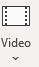